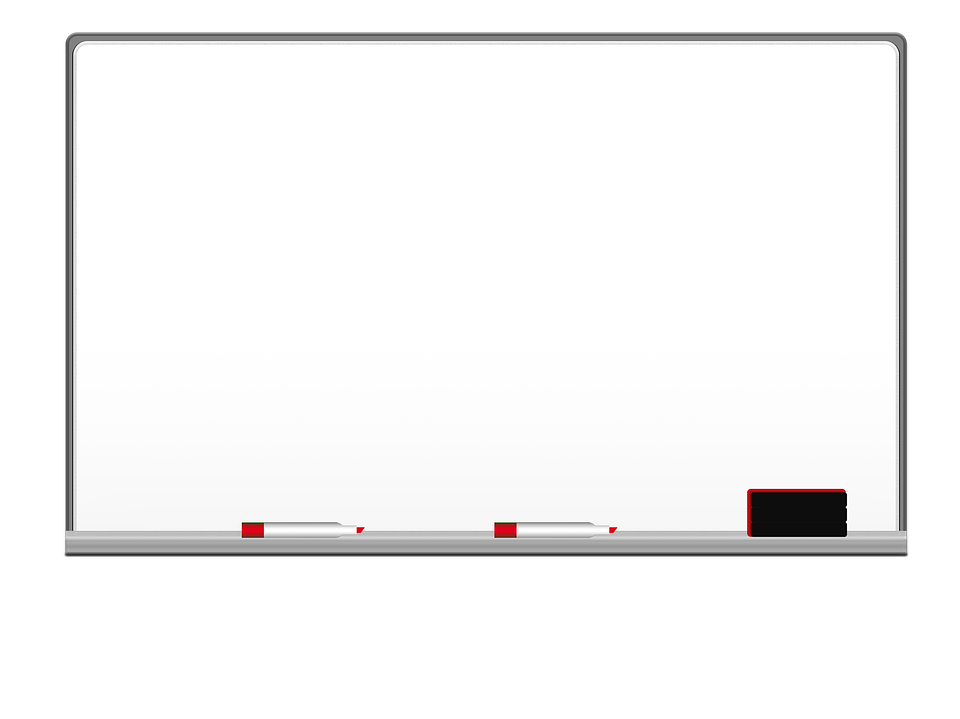 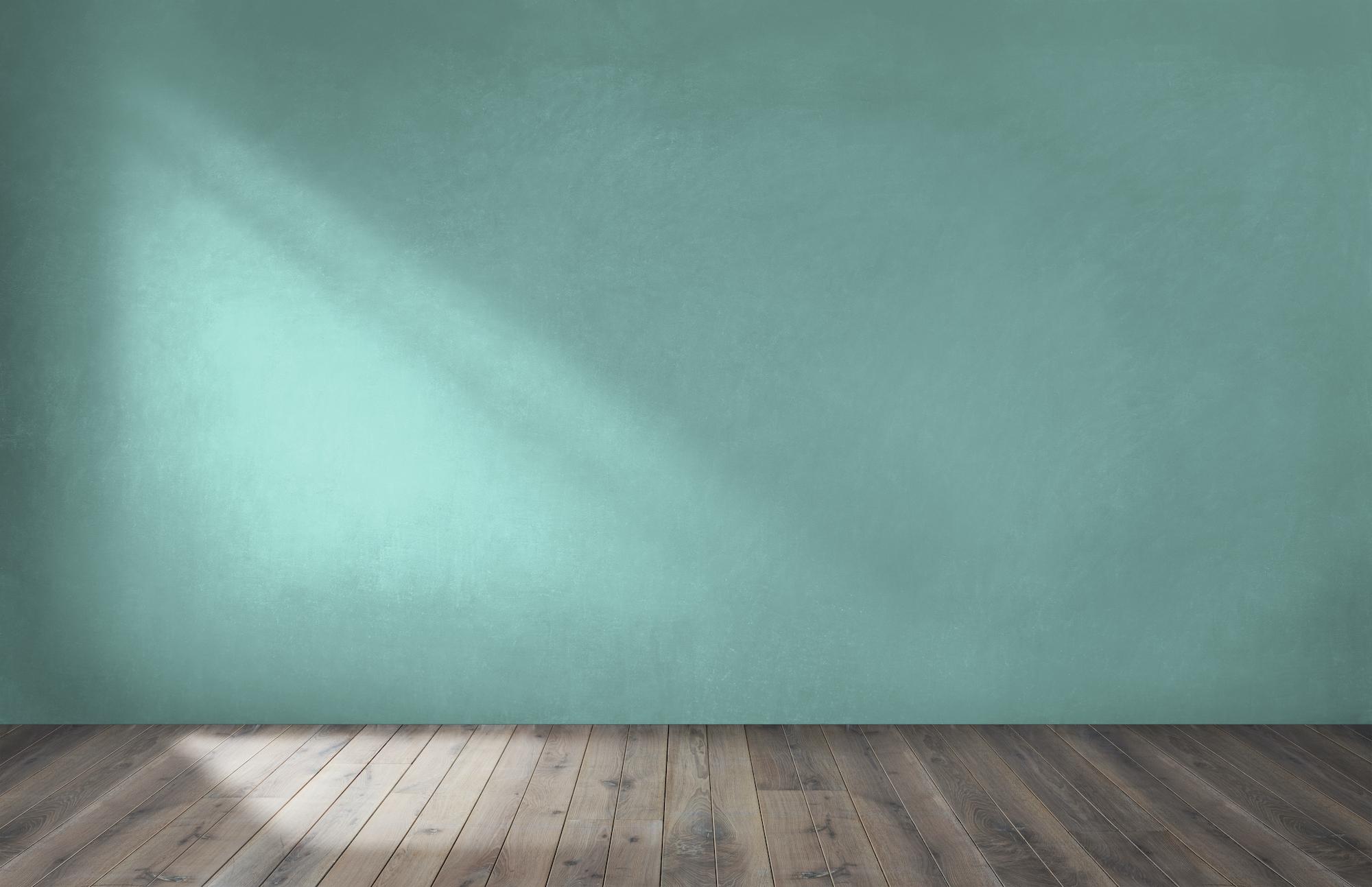 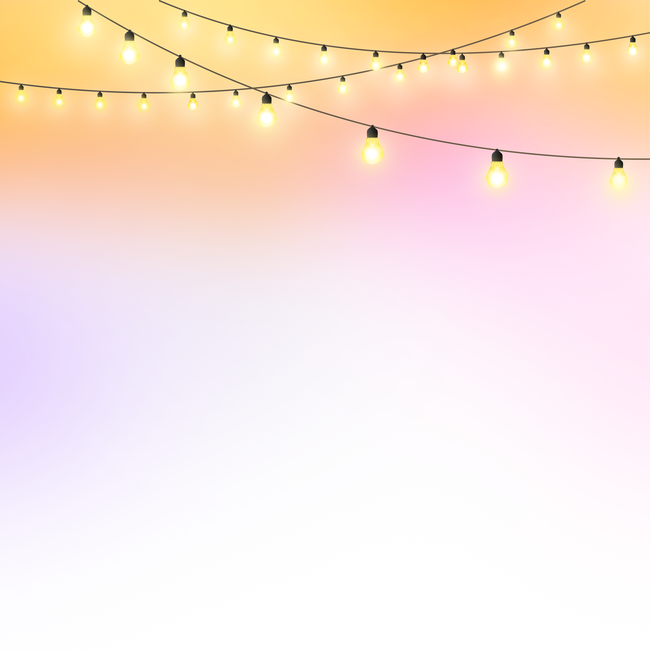 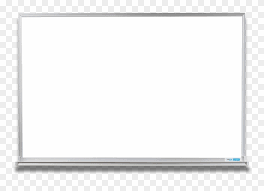 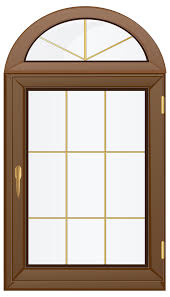 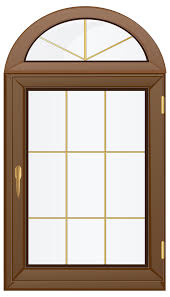 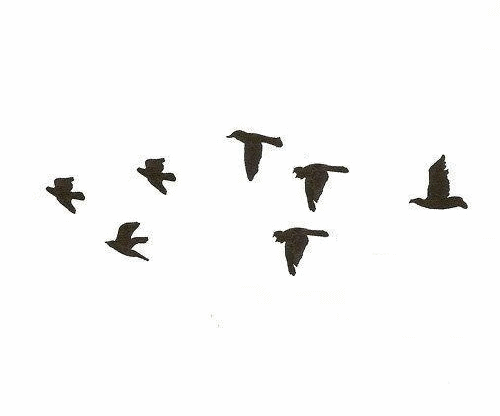 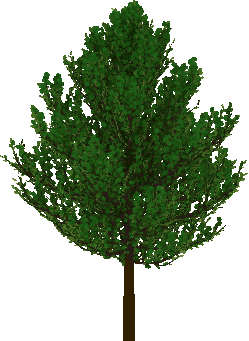 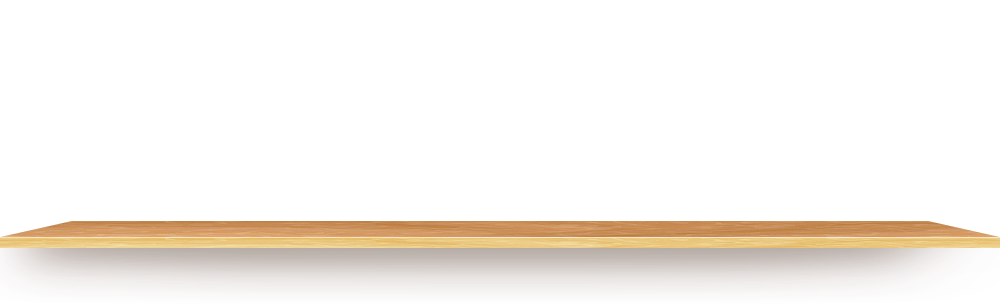 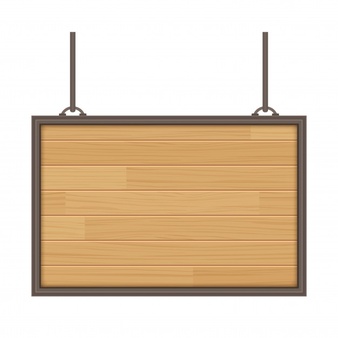 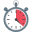 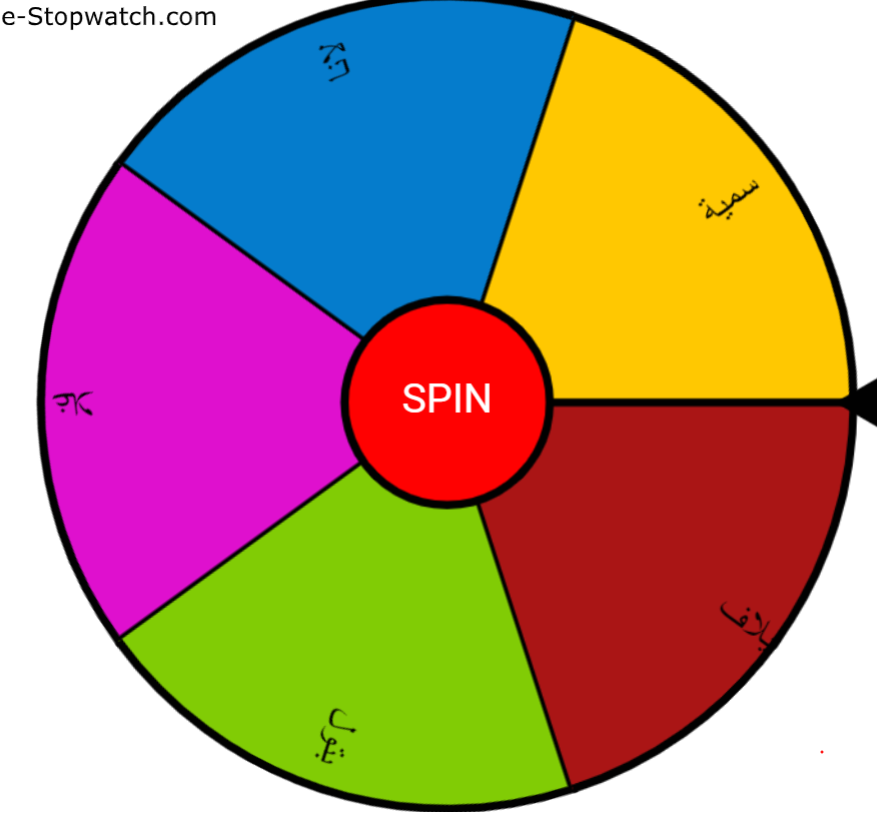 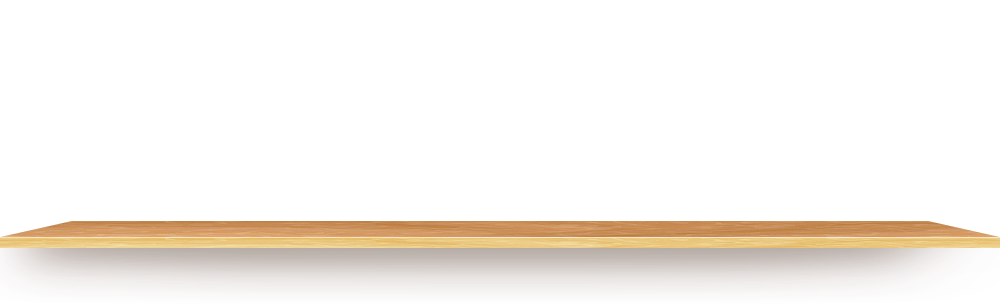 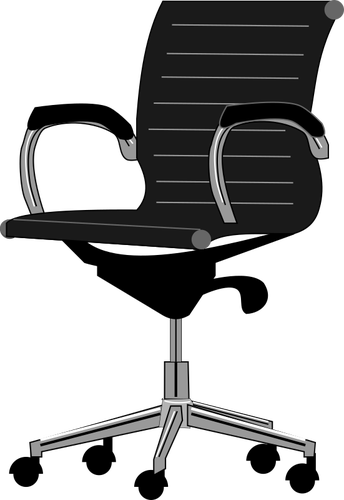 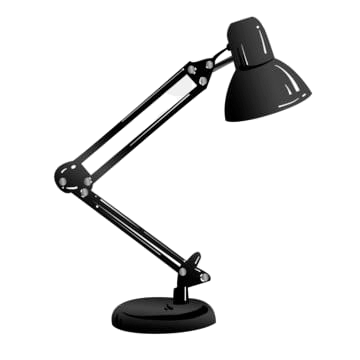 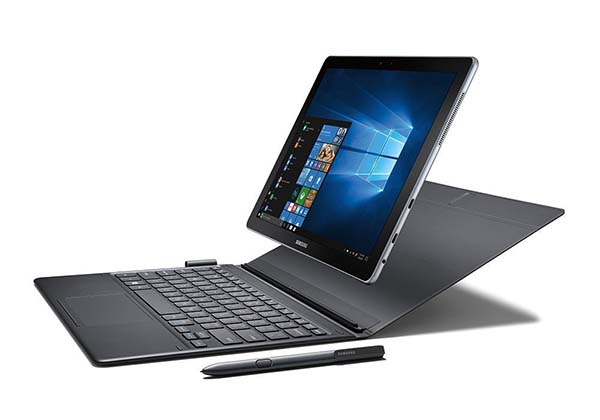 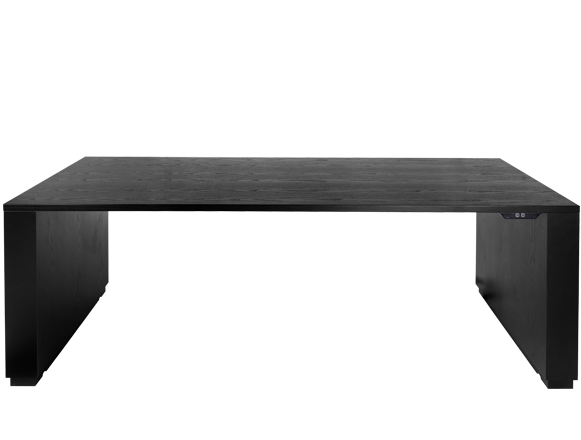 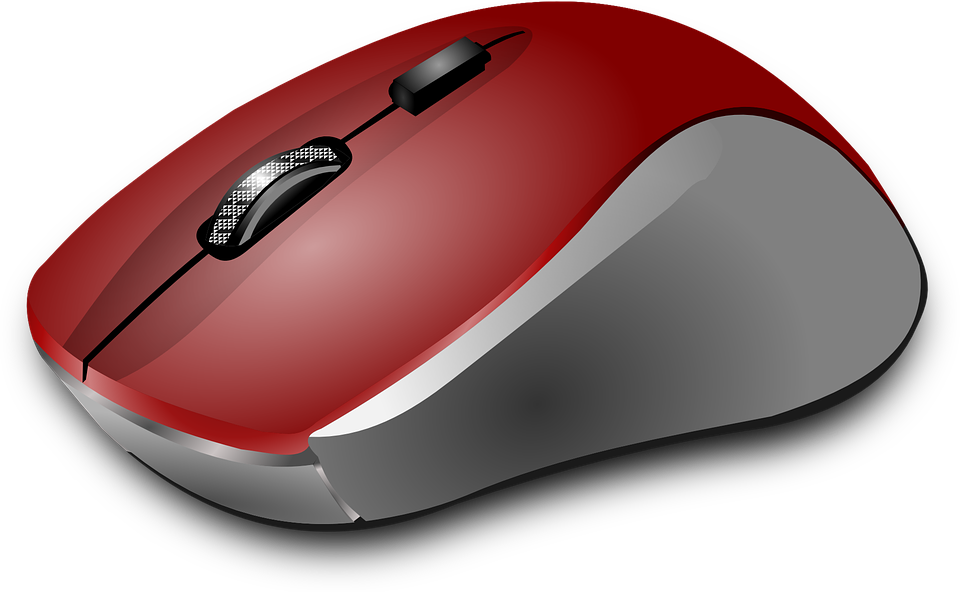 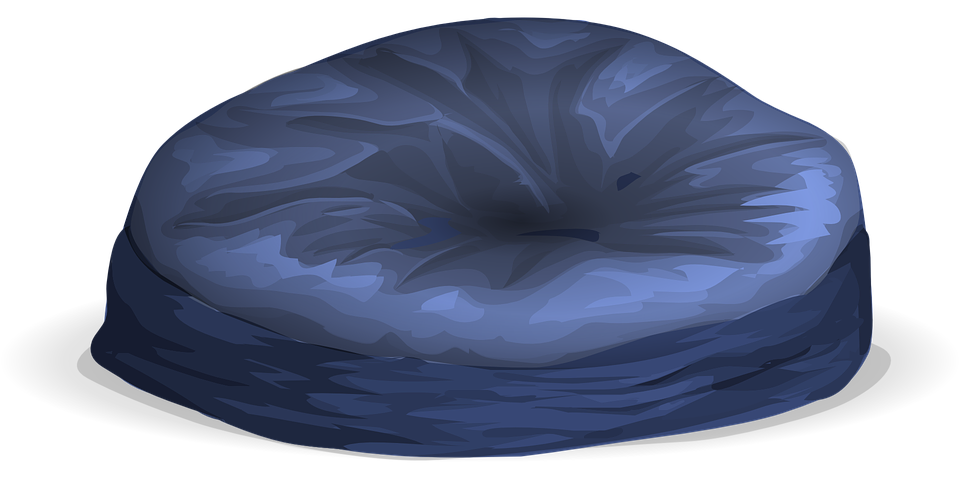 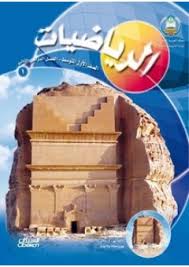 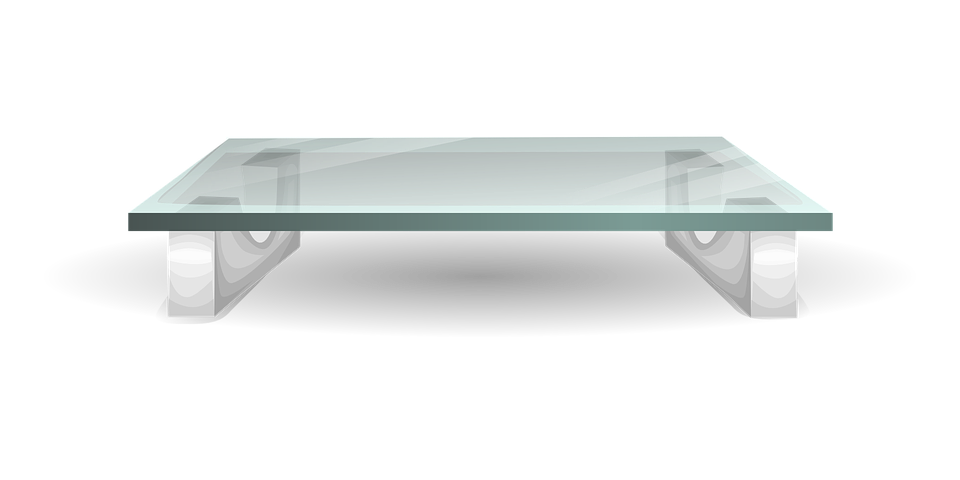 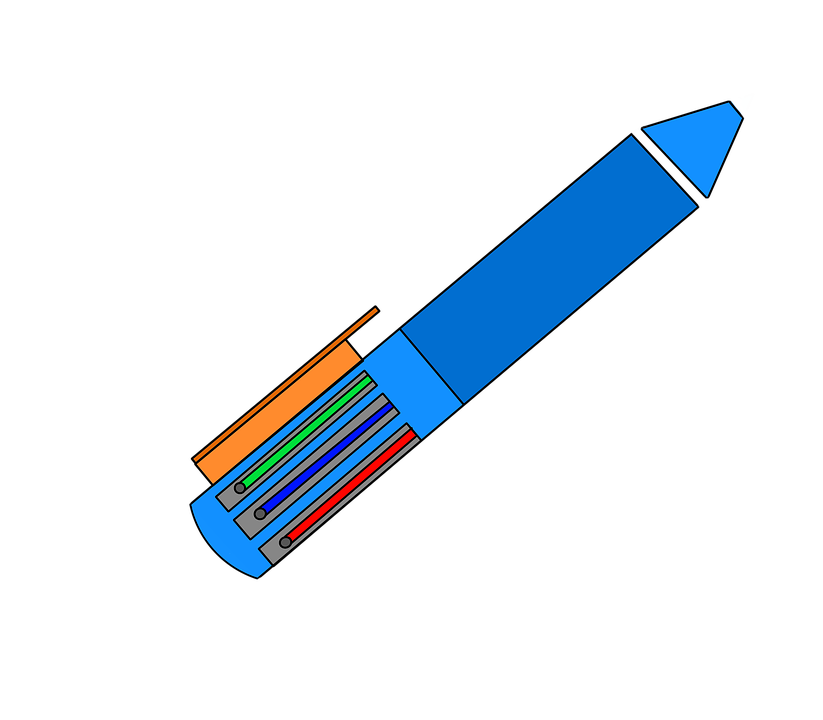 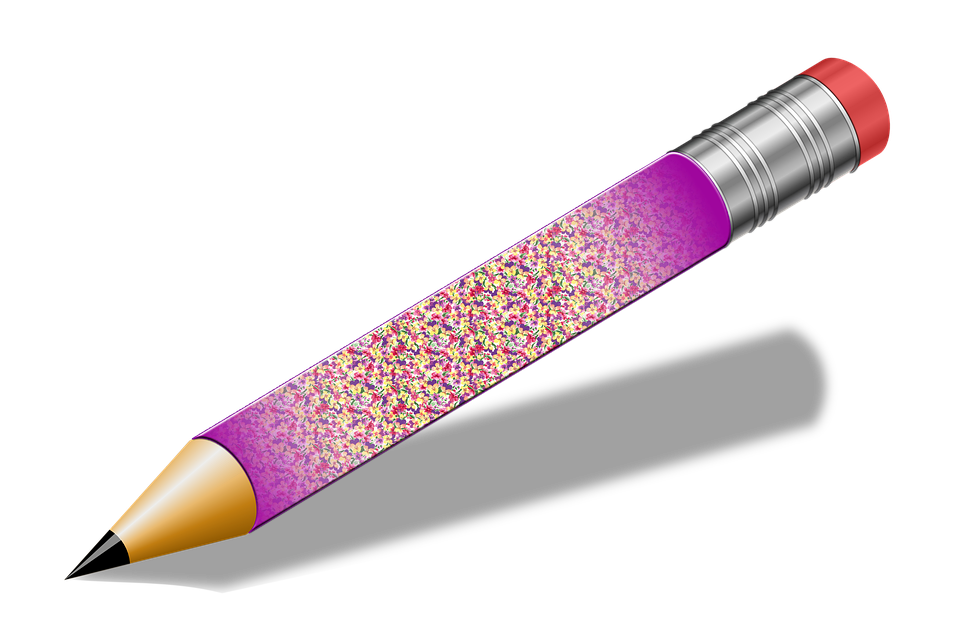 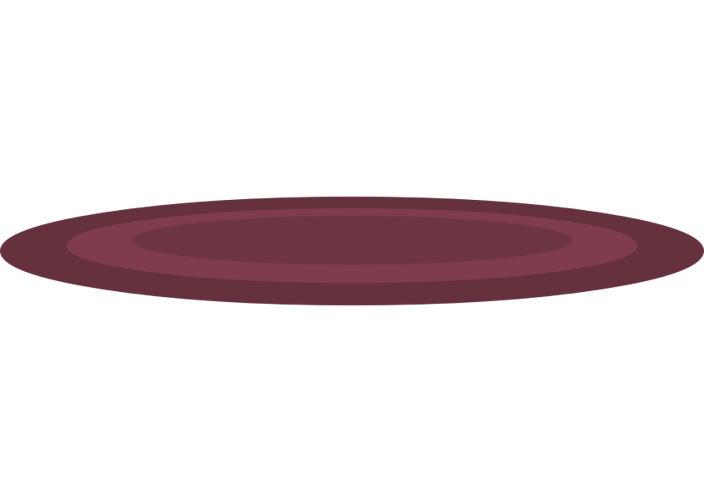 1
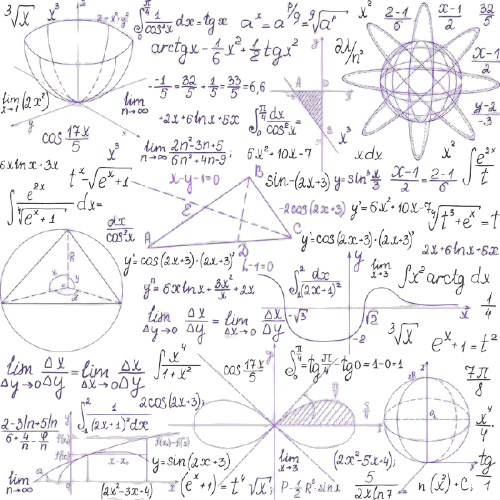 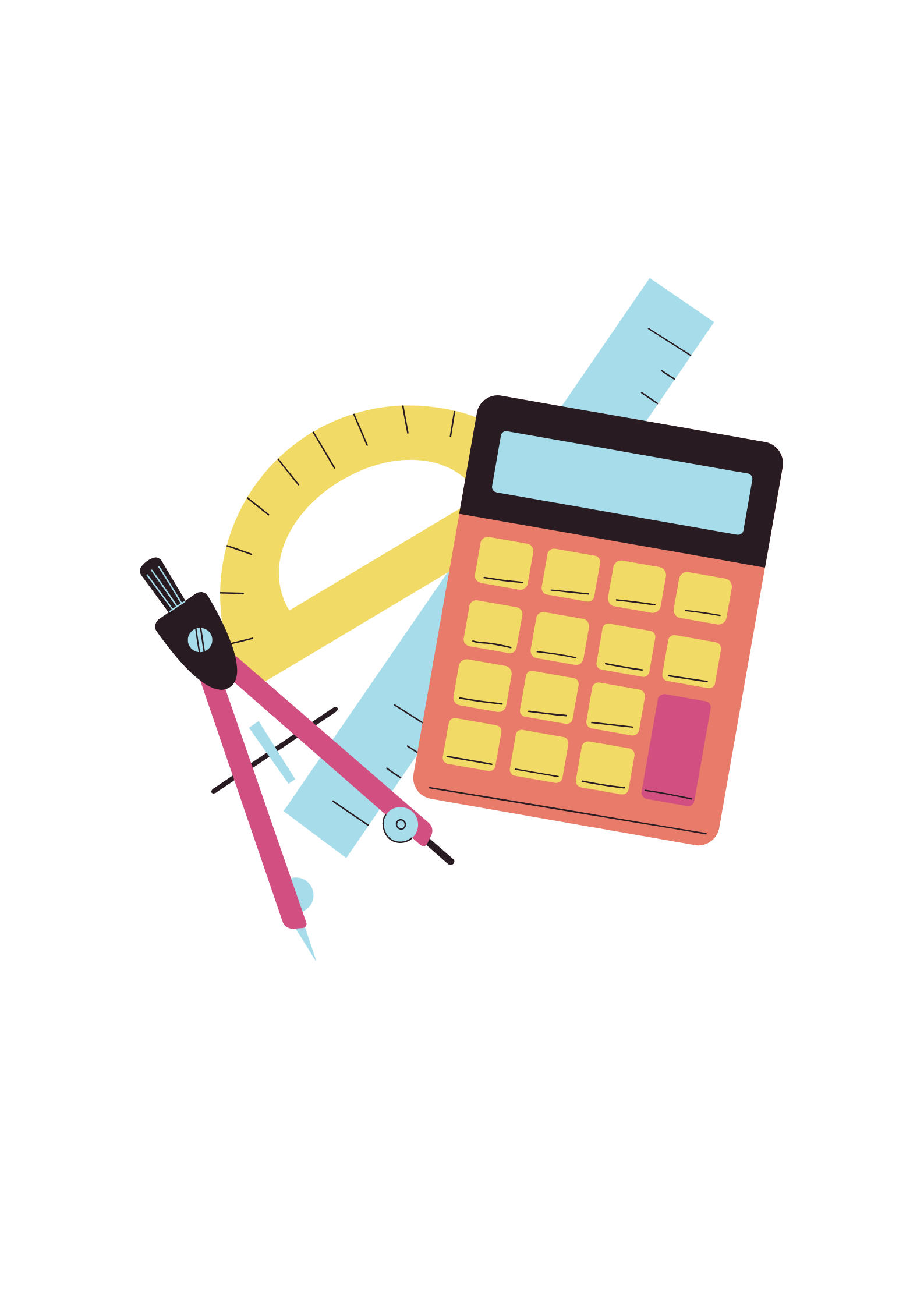 ٤-١
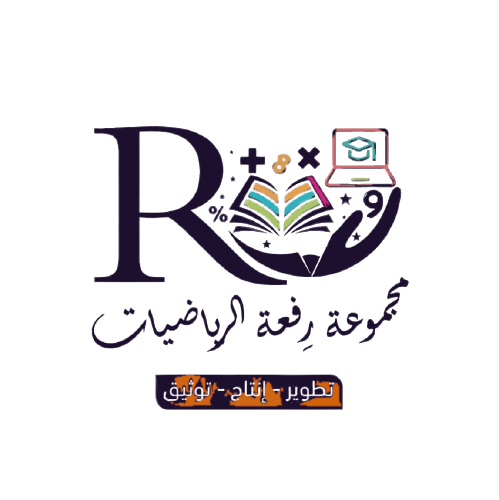 النسبة
2
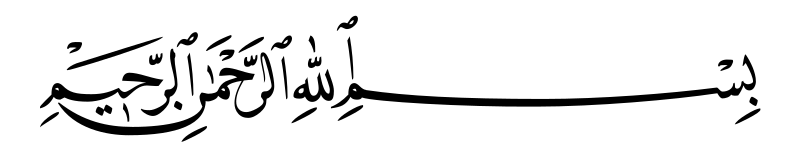 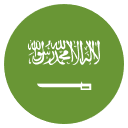 التاريخ   /    /  ١٤٤هـ
رقم الصفحة :١٤٠
٤-١
النسبة
المفردات
النسبة
النسب المكافئة
فكرة الدرس
اكتب النسبة على صورة كسرفي ابسط صورة واحدد النسب المتكافئة
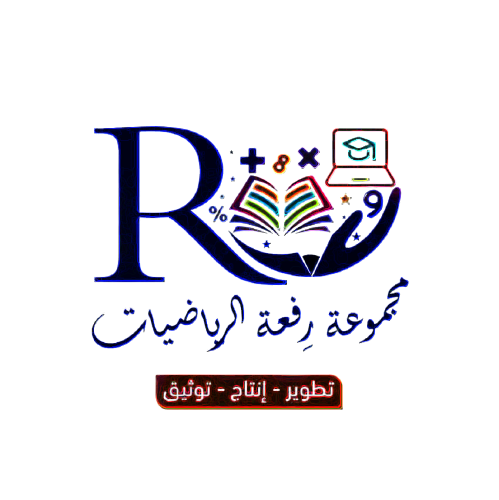 3
جدول الضرب
4
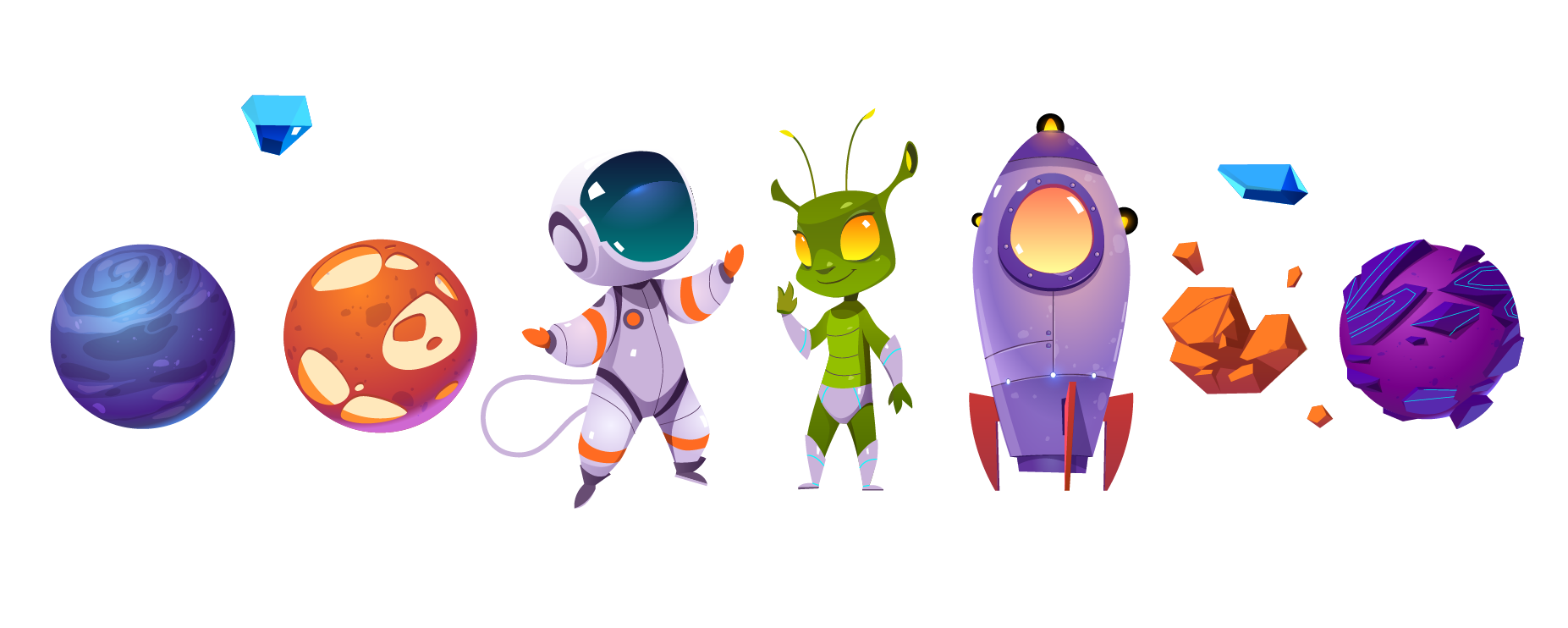 لوحة تعزيز النجوم
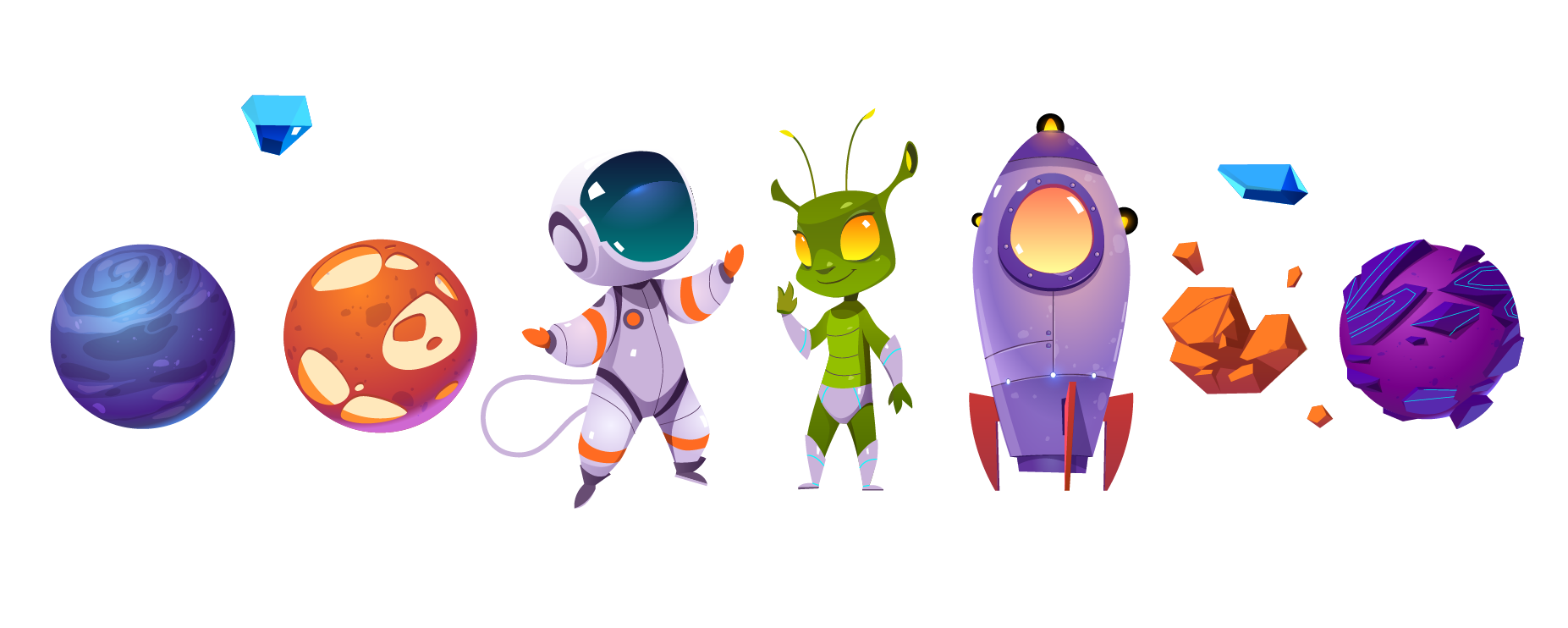 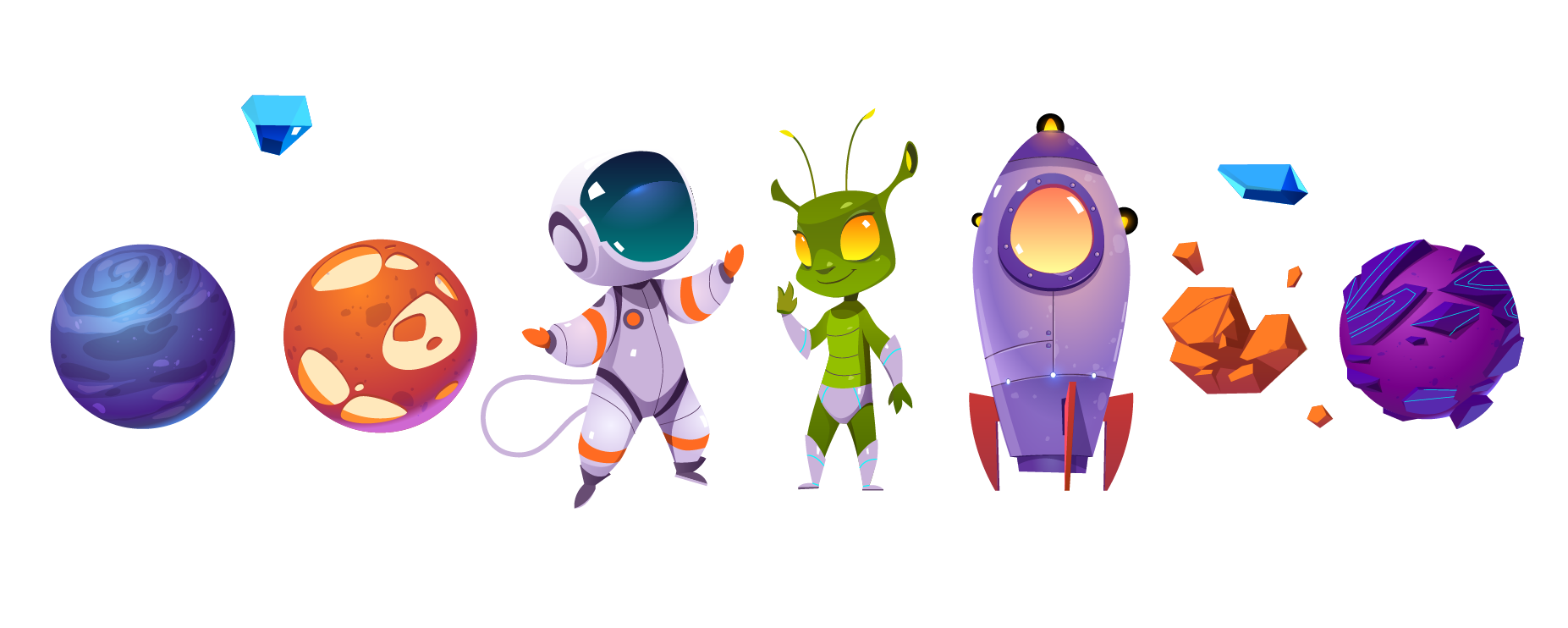 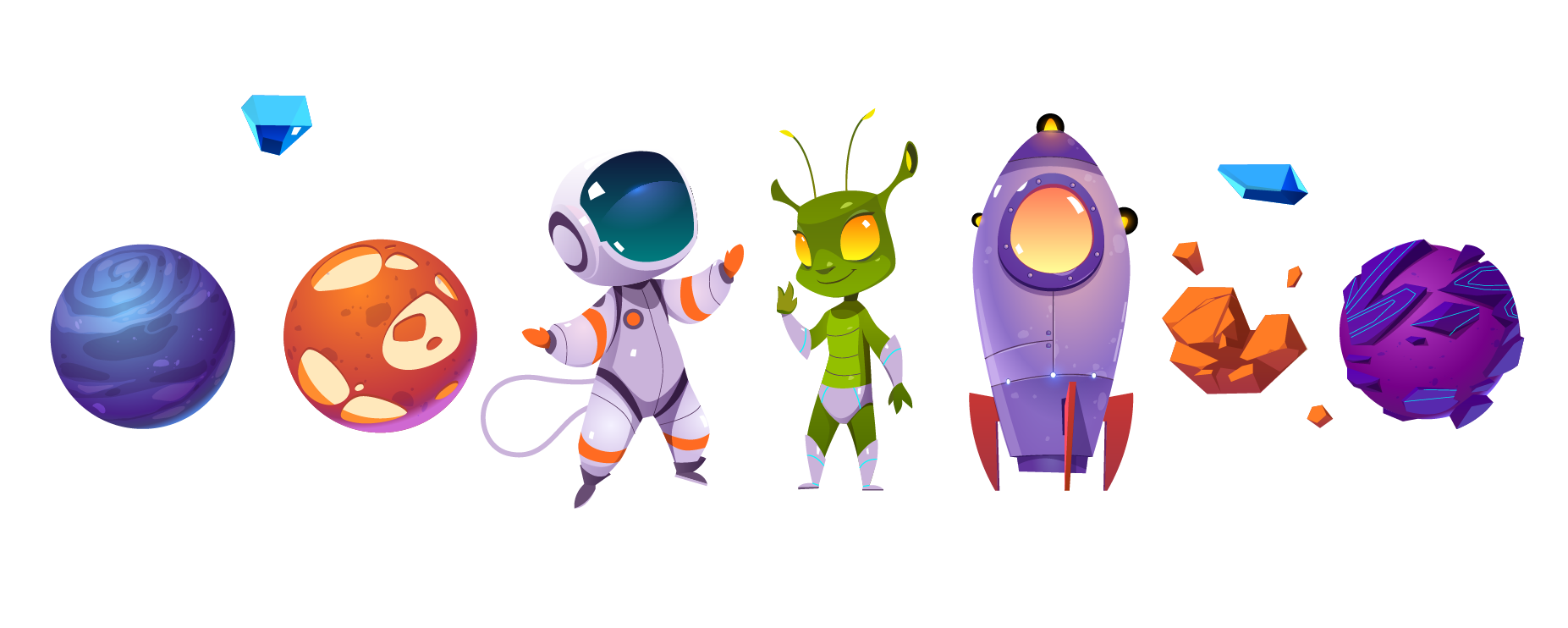 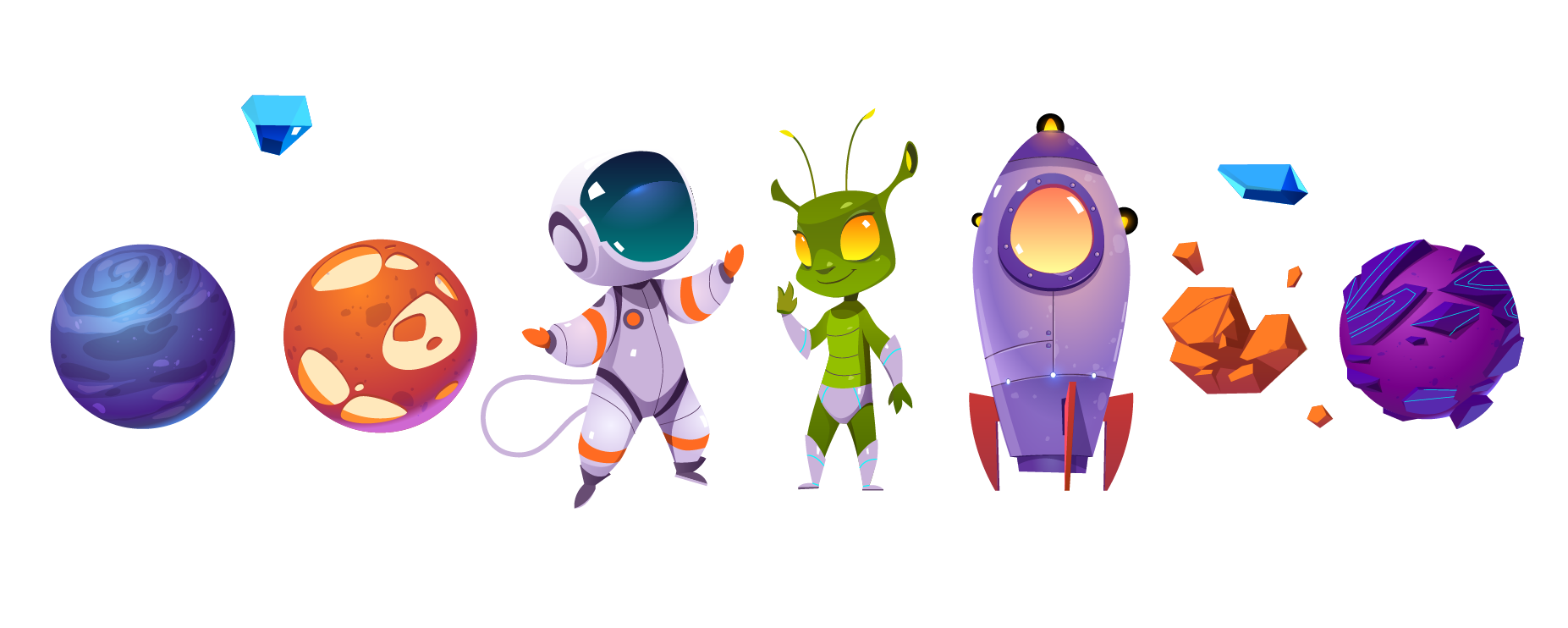 5
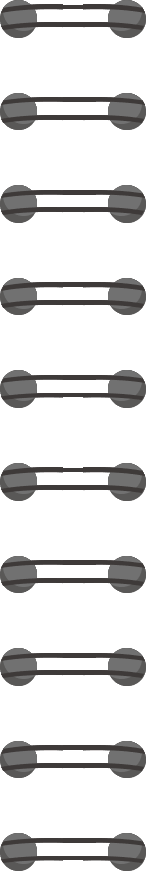 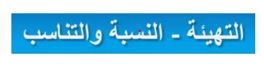 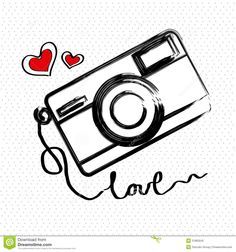 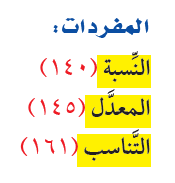 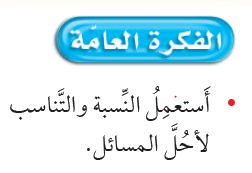 التهيئة
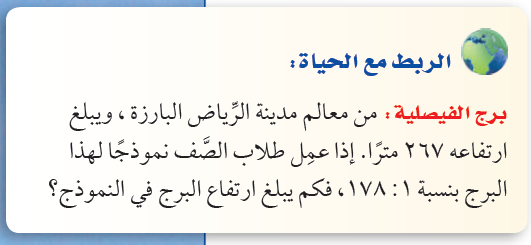 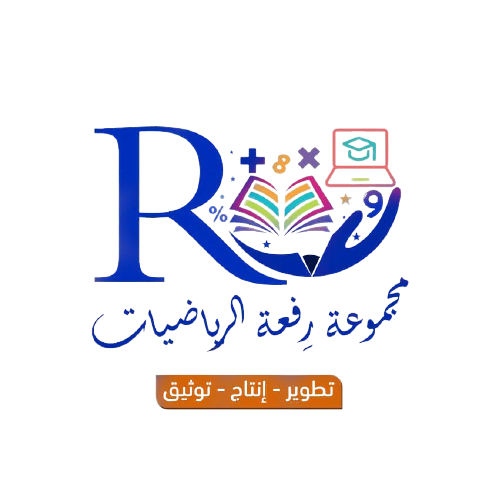 6
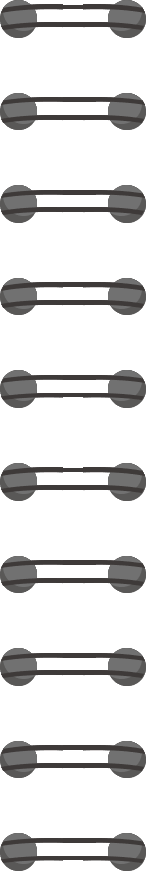 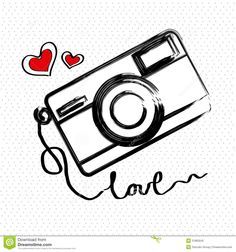 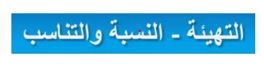 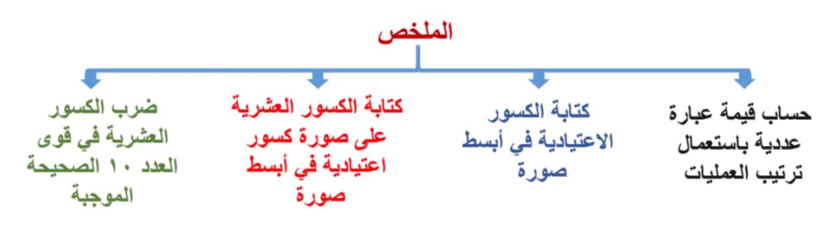 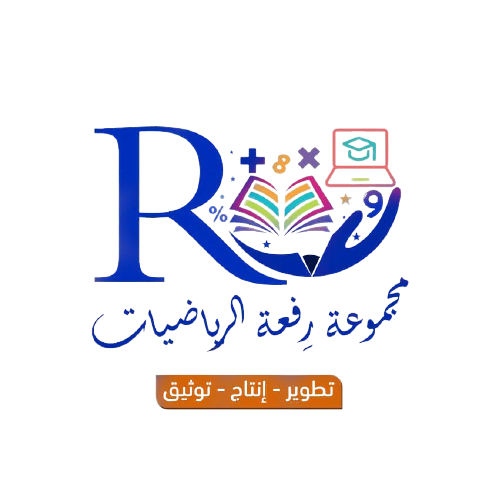 7
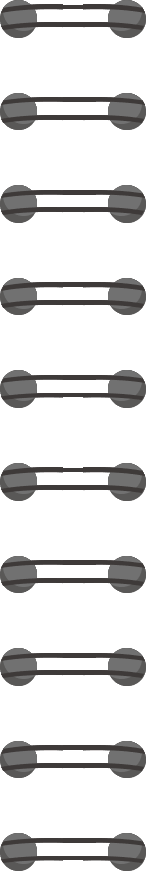 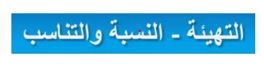 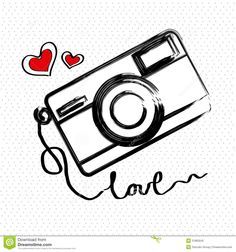 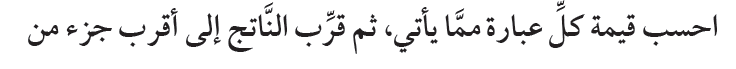 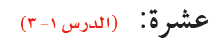 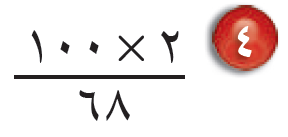 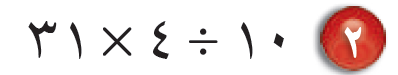 اقسم
= ٢.٥× ٣١
٢٠٠
اضرب
=
٦٨
اضرب
٧٧.٥
اقسم
=  ٢.٩٤
٢.٩
≈
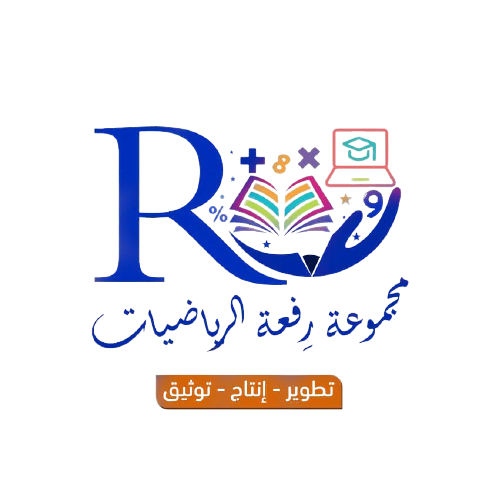 8
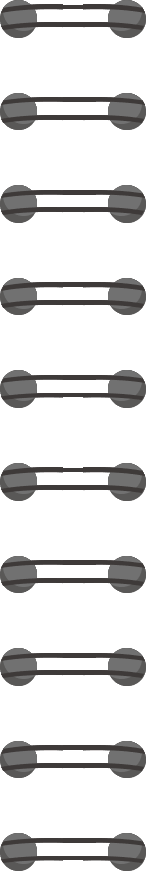 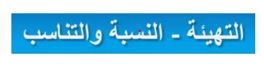 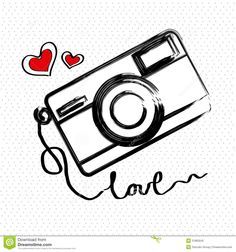 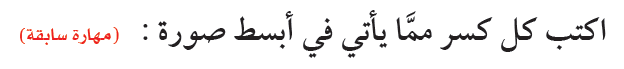 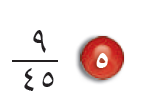 ٢
٤
÷٢
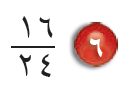 ÷ ٤
÷ ٩
=
=
١
=
٣
٦
÷٢
÷ ٤
٥
÷٩
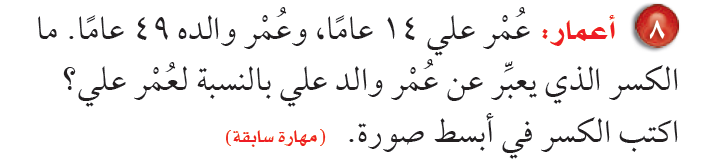 ٤٩
÷٧
٧
=
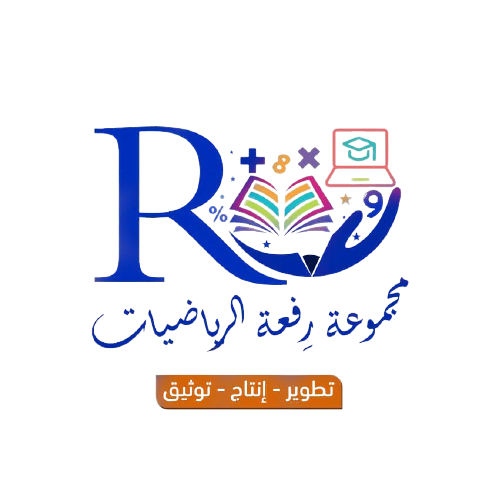 ÷٧
١٤
٢
9
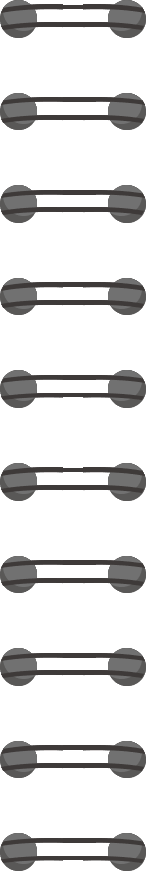 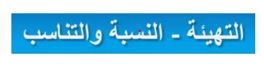 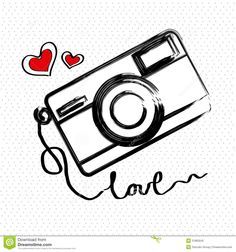 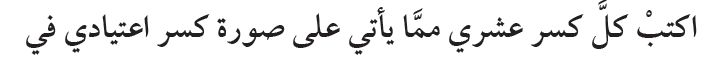 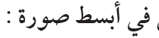 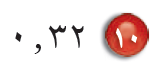 ١٦
÷ ٢
٨
÷٢
٣٢
=
=
=
٢٥
١٠٠
÷ ٢
÷ ٢
٥٠
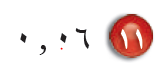 ٣
٦
÷٢
=
=
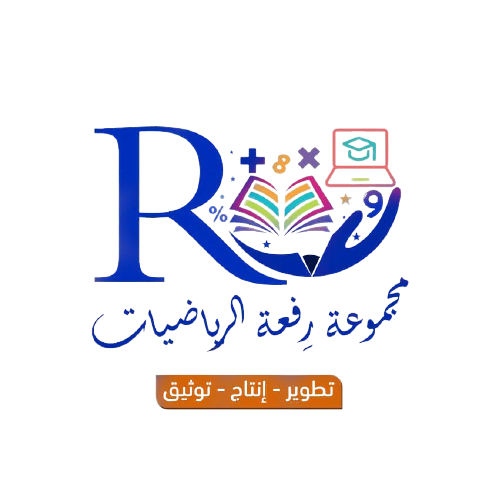 ١٠٠
÷٢
٥٠
10
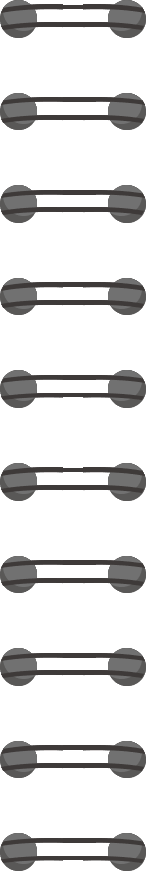 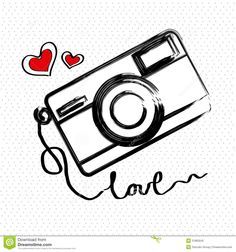 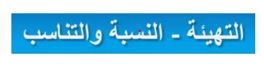 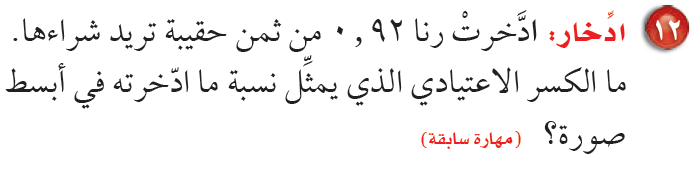 ٤٦
÷ ٢
٢٣
÷٢
٩٢
=
=
٢٥
١٠٠
÷ ٢
÷ ٢
٥٠
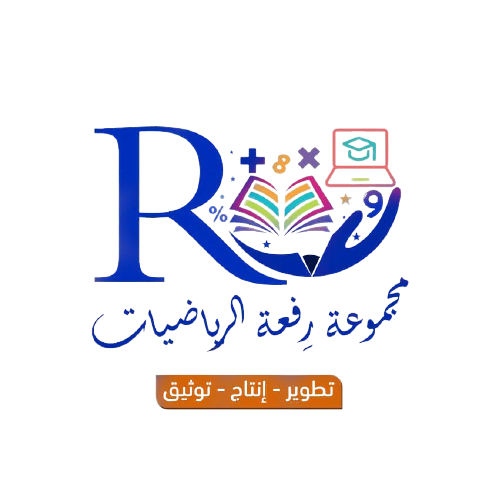 11
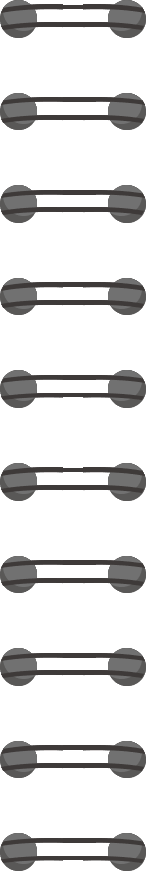 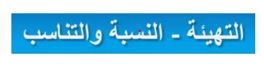 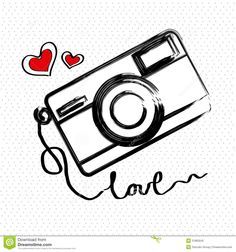 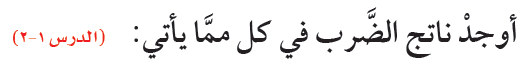 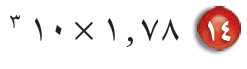 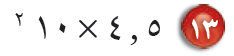 =  ١٧٨٠
=  ٤٥٠
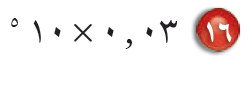 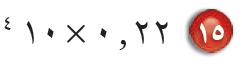 = ٣٠٠٠
=  ٢٢٠٠
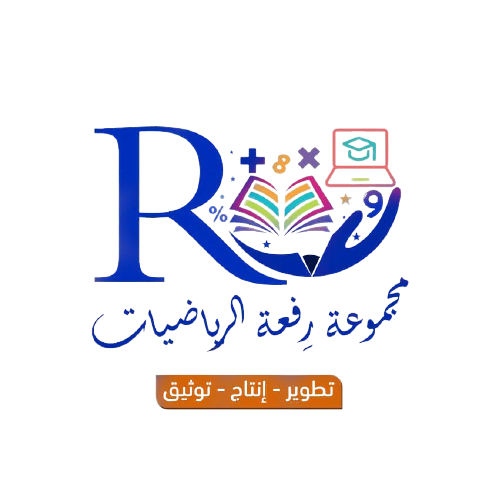 12
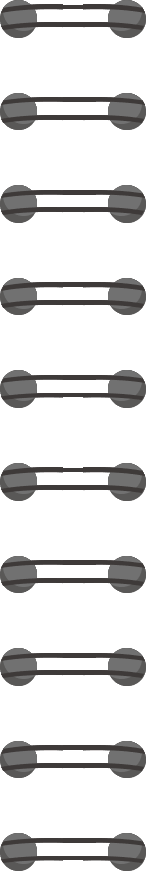 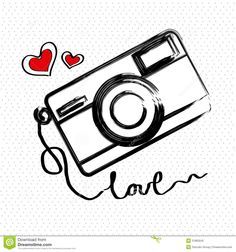 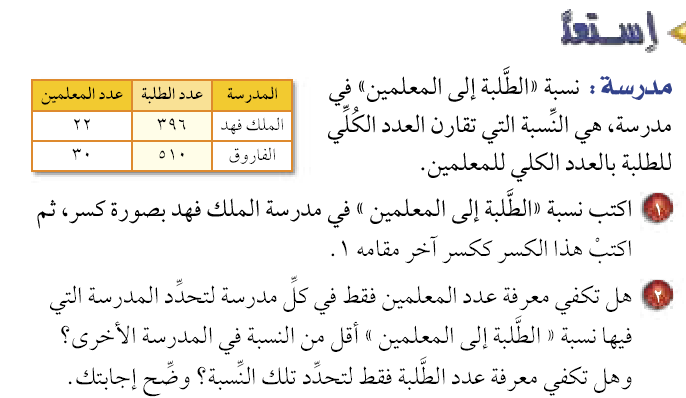 استعد
١٩٨
÷ ١١
١٨
÷٢
٣٩٦
=
=
١
٢٢
÷ ٢
÷ ١١
١١
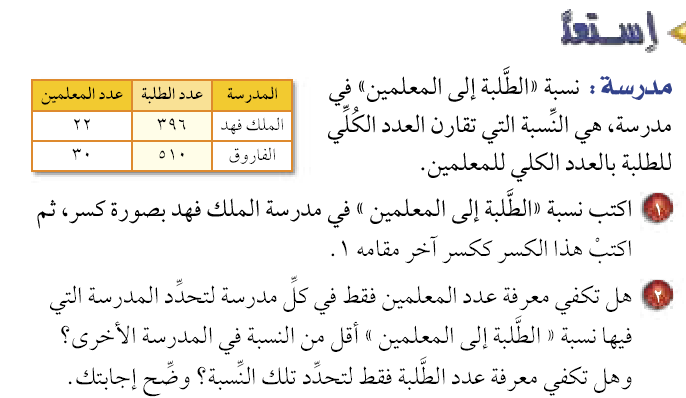 لا ، لا ننا نحتاج الى معرفة عدد المعلمين وعدد الطلاب لتحديد نسبة الطلاب الى المعلمين
وبعد تحديد النسبة لكل مدرسة يتم معرفة المدرسة التي تكون فيها نسبة الطلاب الى المعلمين أقل .
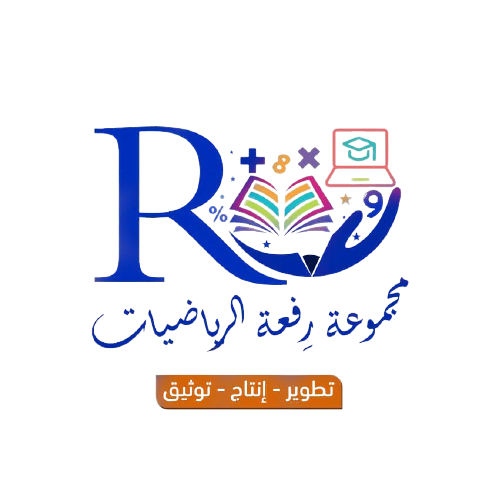 13
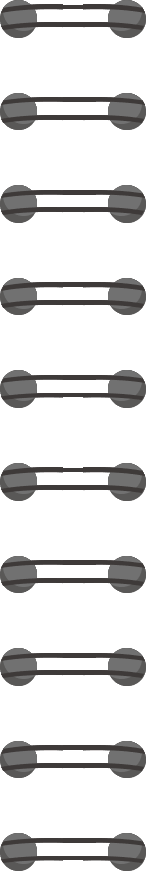 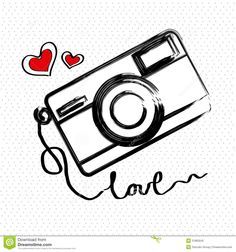 ما أبسط صورة للكسر العادي       ؟
=
=
=
=
=
=
=
=
تمهيد
ما أبسط صورة للكسر العادي       ؟
٢ × ٢ × ٢
٢× ٢
١ × ٣
٣ × ٥
١٥
١٥
٣
٢
٢
١
٨
٨
٤
٣
٢ × ٢ × ٥
٢ × ٢ × ٣
٢ × ٣
٣ × ٣
٤
٣
٣
٣
٢٠
٢٠
١٢
١٢
٦
٩
إذا كان لدي ٤ دفاتر و ٦ كتب ، فما نسبة الدفاتر إلى الكتب ؟
إذا كان لدي ٣ دفاتر و ٩ كتب ، فما نسبة الدفاتر إلى الكتب ؟
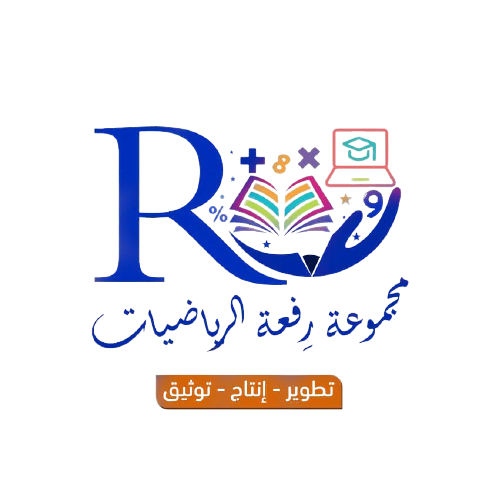 14
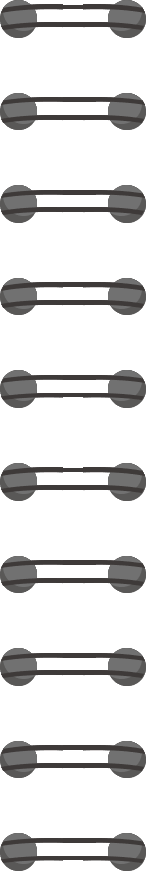 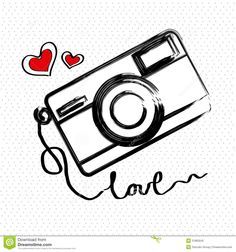 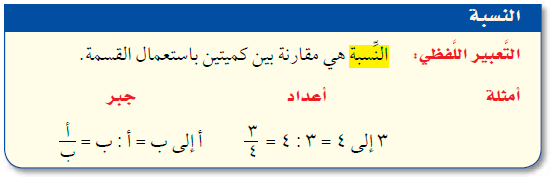 النسبة
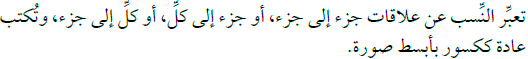 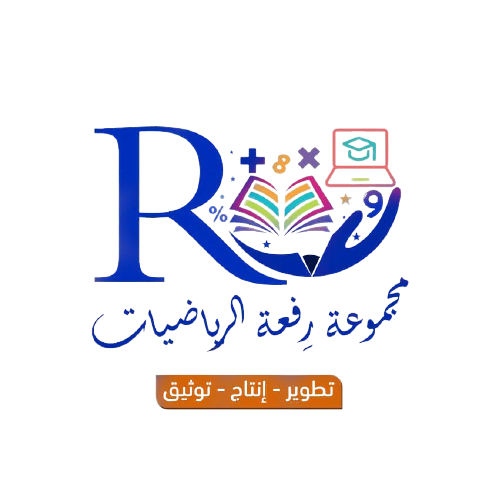 15
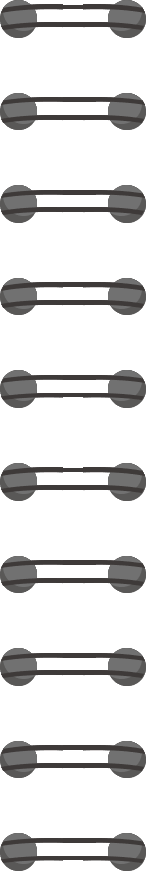 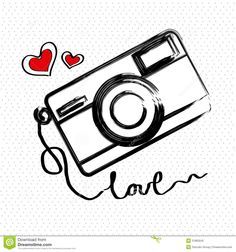 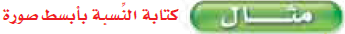 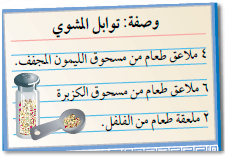 =
=
مثال
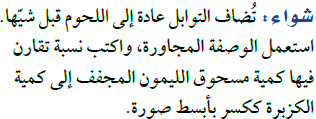 ٢ × ٢
٤
٢
٢
٢ × ٣
٦
٣
٣
مسحوق الليمون المجفف : الكزبرة =
نسبة مسحوق الليمون المجفف : الكزبرة =
أو
٢ إلى ٣
أو
٢ : ٣
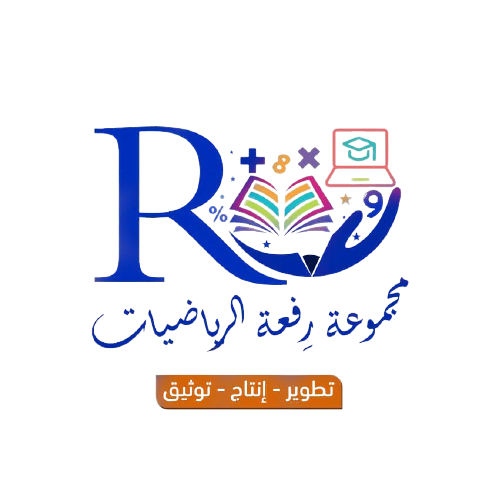 16
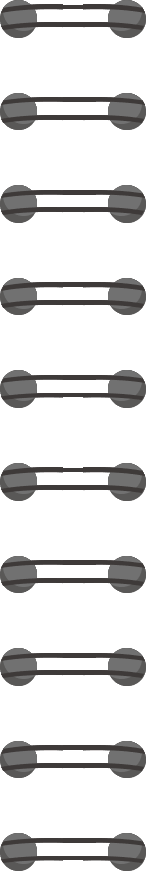 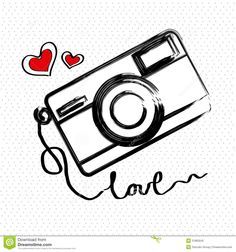 تضاف عادة التوابل إلى اللحوم قبل شيها . استعمل الوصفة المجاورة ، واكتب نسبة تقارن فيها كمية الفلفل إلى مسحوق الليمون المجفف .
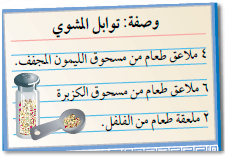 =
=
تحقق من فهمك
١ × ٢
٢
١
١
٢ × ٢
٤
٢
٢
الفلفل : مسحوق الليمون المجفف  =
نسبة الفلفل : مسحوق الليمون المجفف  =
أو
١ إلى ٢
أو
١ : ٢
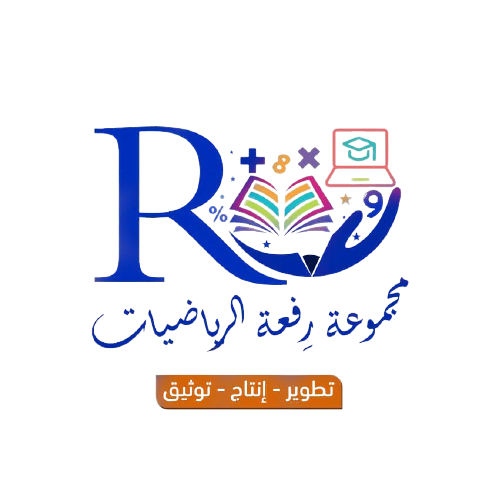 17
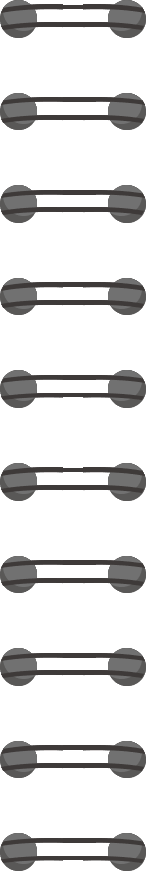 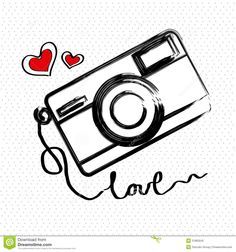 تضاف عادة التوابل إلى اللحوم قبل شيها . استعمل الوصفة المجاورة ، واكتب نسبة تقارن فيها كمية الكزبرة إلى الفلفل .
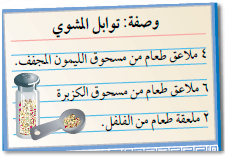 =
=
تحقق من فهمك
٢ × ٣
٦
٣
٣
١ × ٢
٢
١
١
الكزبرة : الفلفل  =
نسبة الكزبرة : الفلفل  =
أو
٣ إلى ١
أو
٣ : ١
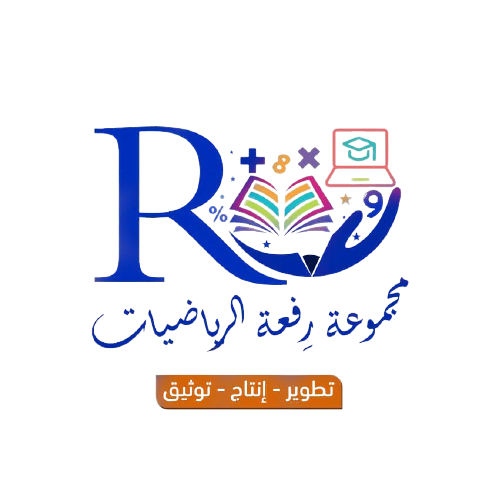 18
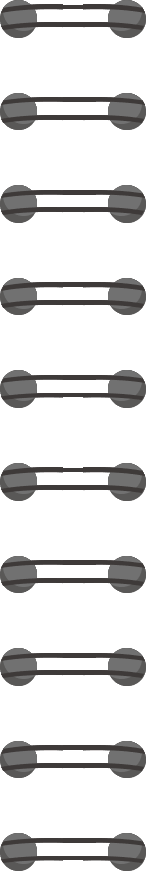 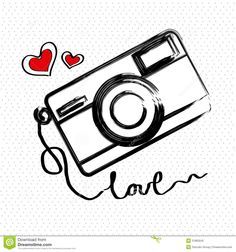 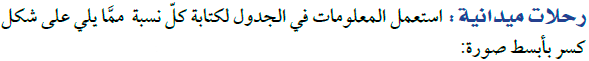 تأكد
=
=
=
=
=
=
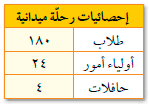 ٢ × ٢ × ٢ × ٣
٢ × ٢ × ٣ × ٣ × ٥
٢× ٢
١٨٠
٢
٤٥
١
٢٤
٤
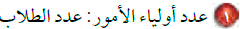 ٢ × ٢ × ٣ × ٣ × ٥
٢ × ٢
٢ × ٢ × ٣ × ١٧
١٨٠
٤
٢٠٤
١٥
١
٥١
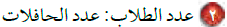 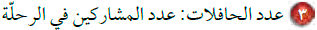 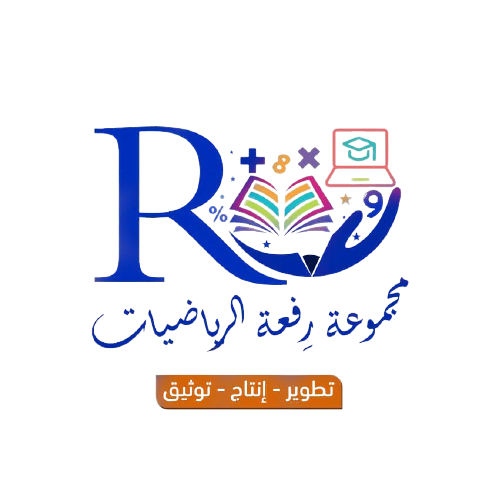 19
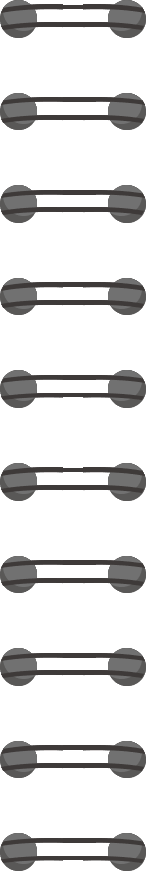 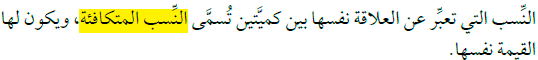 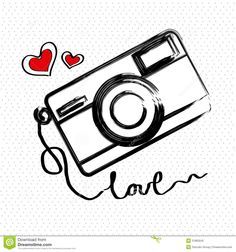 حل آ خر
=
=
=
=
=
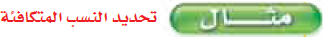 مثال
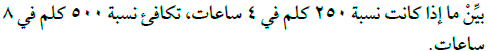 ٢ × ٥ × ٥ × ٥
٢ × ٢ × ٥ × ٥ × ٥
١٢٥
٥٠٠
١٢٥
٢٥٠
٥٠٠
٢٥٠
٢ × ٢
٢ × ٢ × ٢
٤
٨
٨
٤
٢
٢
٢٠٠٠
٢٥٠× ٨ =
٢٠٠٠
٤ × ٥٠٠=
النسبتان متكافئتان
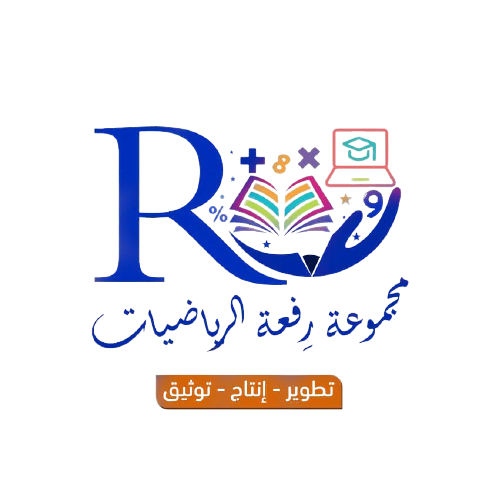 النسبتان متكافئتان
20
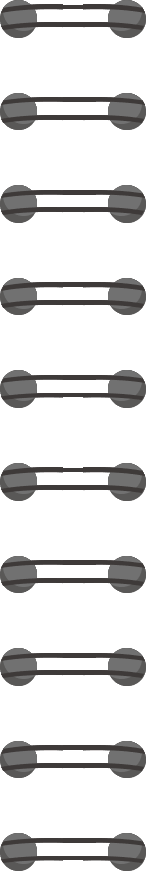 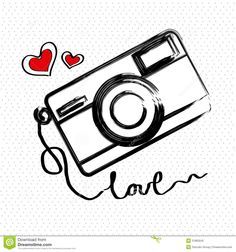 حل آ خر
تحقق من فهمك
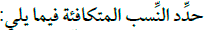 =
=
=
=
=
٢ × ٢ × ٥
٢ × ٢ × ٣
٤
١٢
٤
٢٠
١٢
٢٠
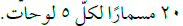 ١ × ٥
١ × ٣
٥
٣
٣
٥
١
١
٦٠
٢٠ × ٣ =
٦٠
٥ × ١٢ =
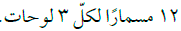 النسبتان متكافئتان
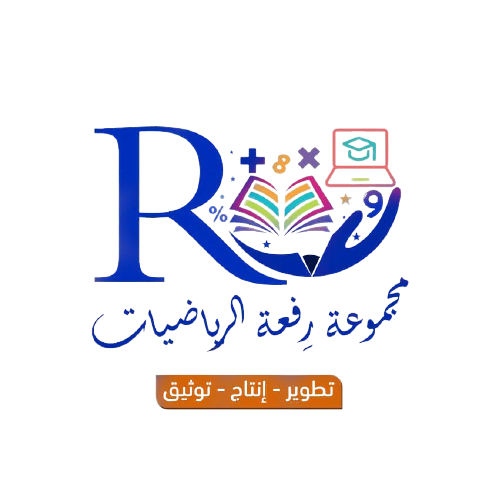 النسبتان متكافئتان
21
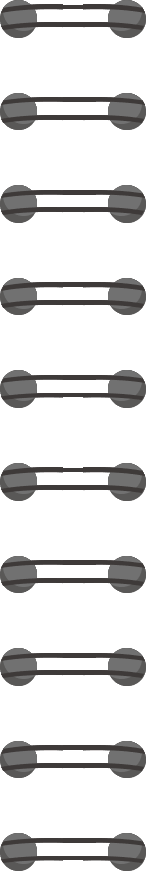 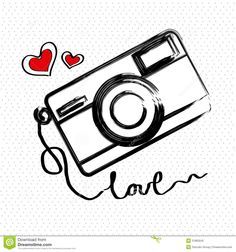 حل آ خر
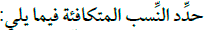 تحقق من فهمك
=
=
=
=
=
١ × ٢
٢ × ٢ × ٢
١
٨
٤
٢
٨
٢
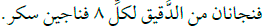 ٢ × ٢ × ٢
٢ × ٧
٨
١٤
١٤
٨
٨
٧
٢٨
٢ × ١٤ =
٦٤
٨ × ٨ =
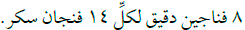 النسبتان غير متكافئتين
النسبتان غير متكافئتين
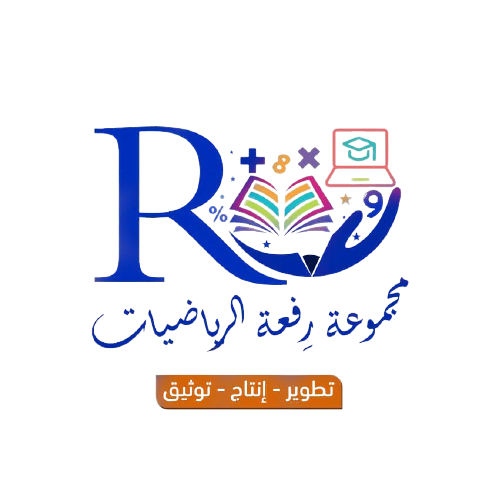 22
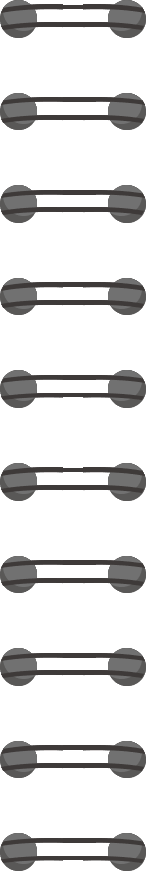 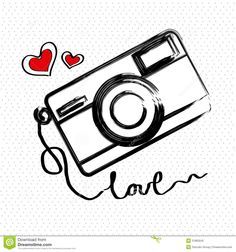 حل آ خر
تأكد
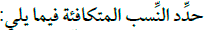 =
=
=
=
=
٢× ٢ × ٣
٢ × ٣
٣
٦
٣
١٢
٦
١٢
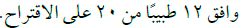 ٢ × ٢ × ٥
٢ × ٥
١٠
١٠
٢٠
٢٠
٥
٥
١٢٠
١٢ × ١٠ =
١٢٠
٢٠ × ٦ =
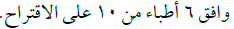 النسبتان متكافئتان
النسبتان متكافئتان
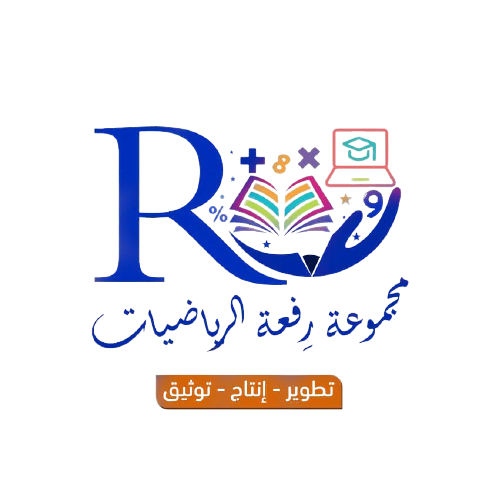 23
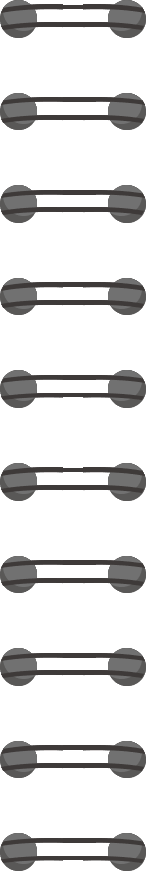 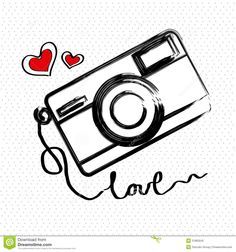 حل آ خر
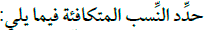 تأكد
=
=
=
٢ × ٥
١٠
٢
٢
١٠
٢
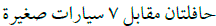 ٣ × ٥
١٥
١٥
٧
٧
٣
٣٠
٢ × ١٥ =
٧٠
٧ × ١٠ =
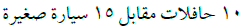 النسبتان غير متكافئتين
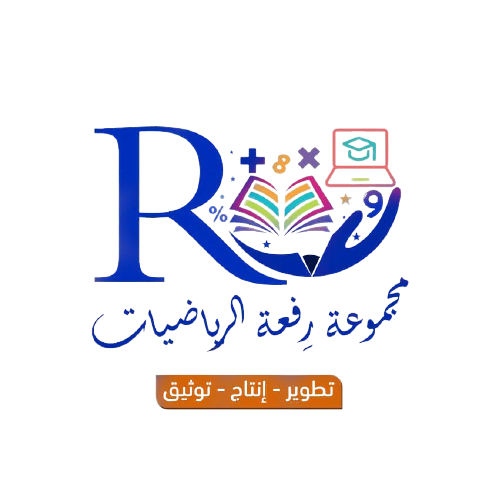 النسبتان غير متكافئتين
24
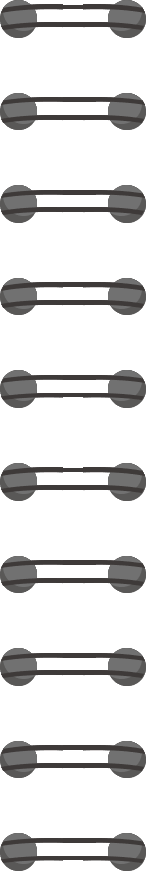 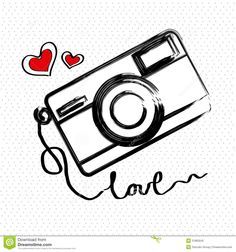 حل آ خر
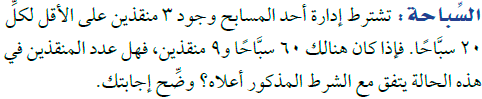 تحقق من فهمك
=
=
=
=
=
١ × ٣
٣ × ٣
٣
٩
٣
٣
٩
٣
٣ منقذين لكل ٢٠ سباحا
٢ × ٢ × ٥
٢ × ٢ × ٣ × ٥
٢٠
٦٠
٦٠
٢٠
٢٠
٢٠
١٨٠
٣ × ٦٠ =
٩ منقذين لكل ٦٠ سباحا
١٨٠
٢٠ × ٩ =
يتفق عدد المنقذين مع الشرط المذكور
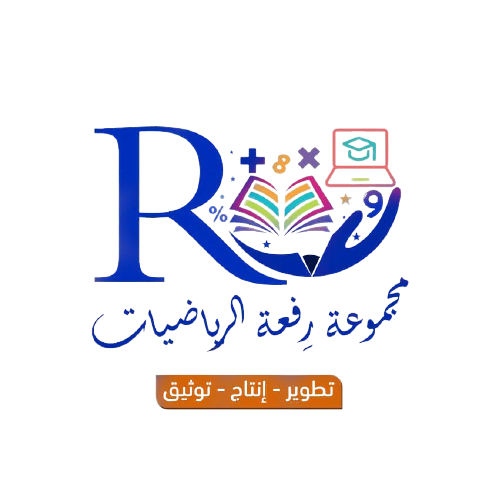 يتفق عدد المنقذين مع الشرط المذكور
25
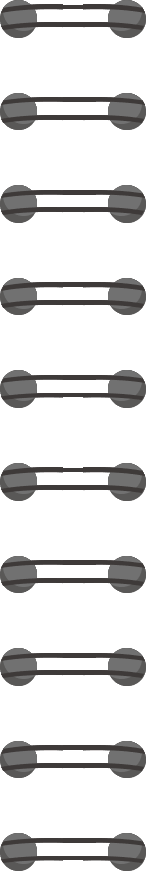 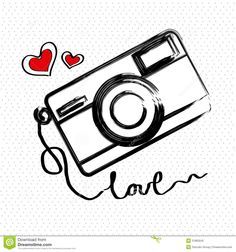 حل آ خر
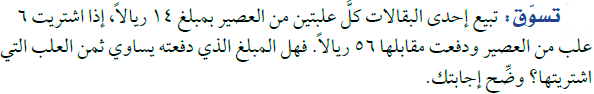 تأكد
=
=
=
=
=
١ × ٢
٢ × ٣
١
٦
٣
٢
٦
٢
علبتان بمبلغ ١٤ ريالا
٢ × ٧
٢ × ٢ × ٢ × ٧
١٤
٥٦
٥٦
١٤
٧
٢٨
١١٢
٢ × ٥٦ =
٦ علب بمبلغ ٥٦ ريالا
٨٤
١٤× ٦ =
المبلغ لا يساوي ثمن العلب المشتراه
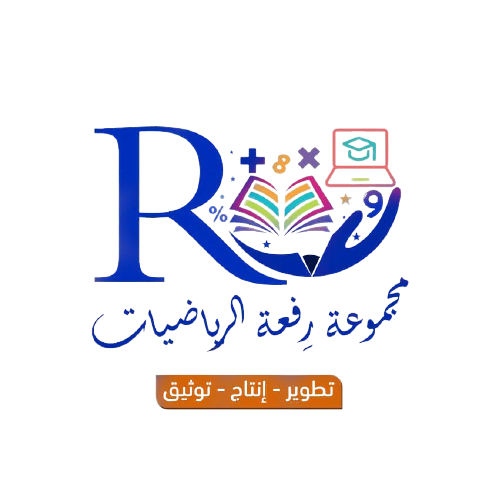 المبلغ لا يساوي ثمن العلب المشتراه
26
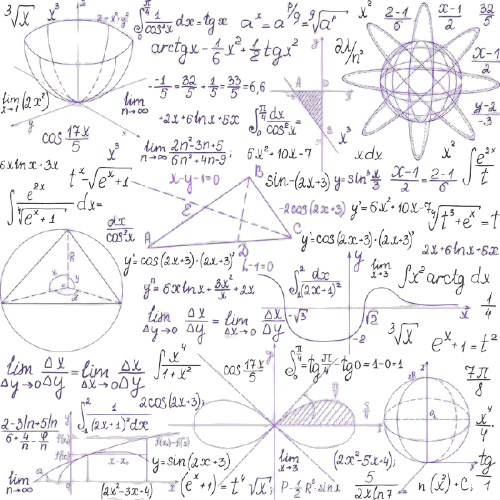 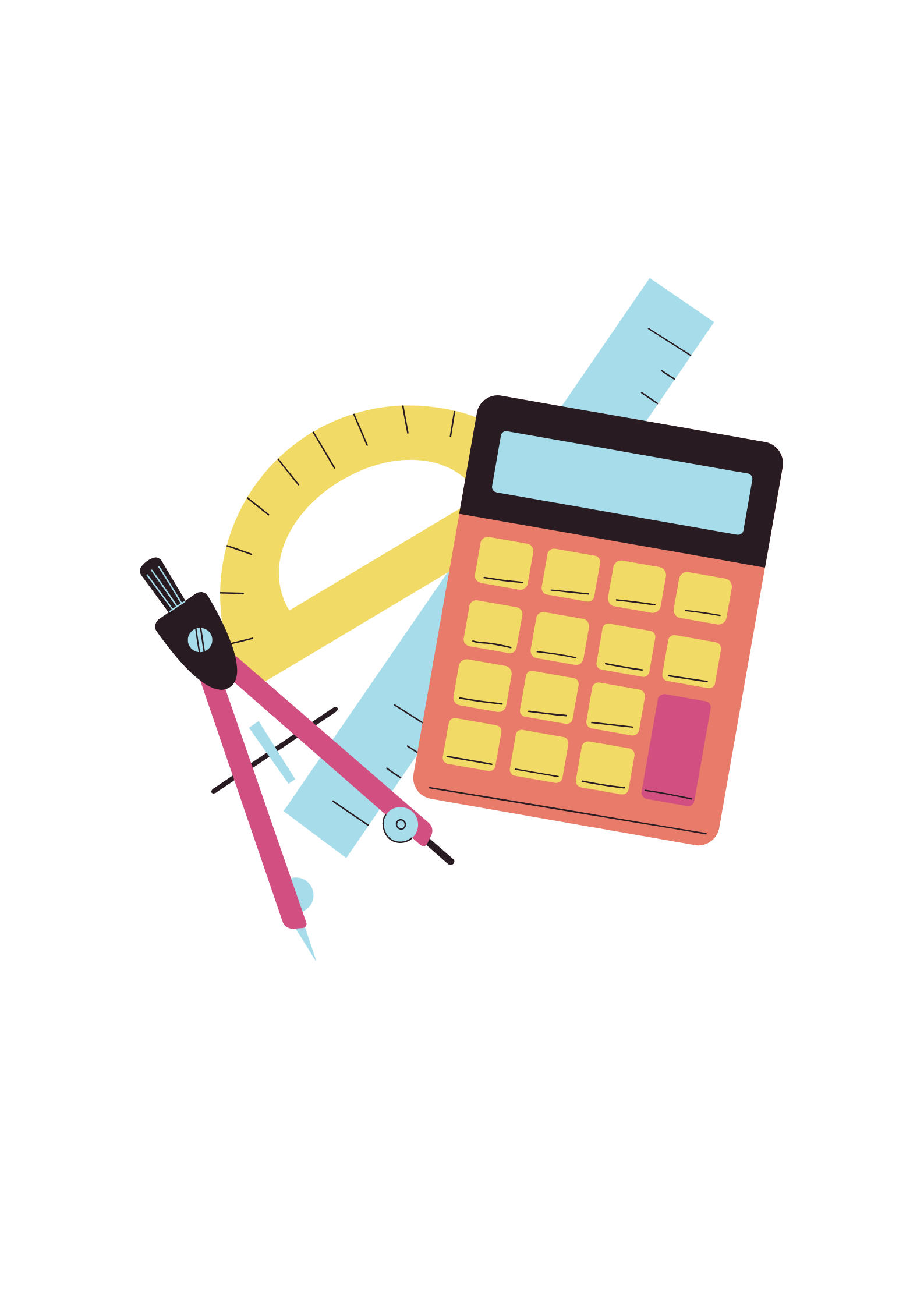 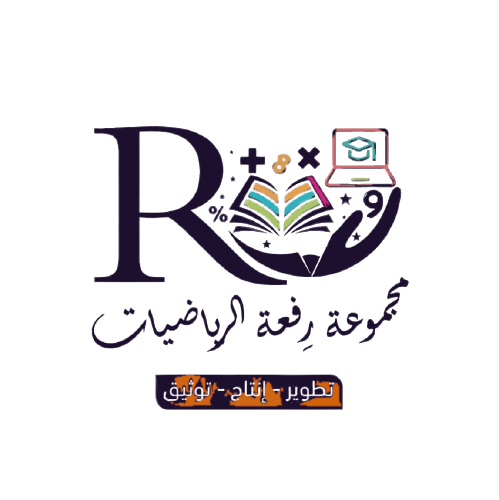 27